Halsbewegungen, Halsmuskeln, Halsfaszien. Rücken- und Nackenmuskulatur
Dr. Fehér Erzsébet
HalsmuskelnOberflächliche Muskeln:1. Platysma2. M. sternocleidomastoideus
Suprahyodale Muskeln:
1. M.mylohyoideus
2. M.digastricus
3. M.stylohyoideus
4. M.geniohyoideus

Prävertebrale Muskeln:
1. M. longus capitis
2. M. longus colli
Infrahyoidale Muskeln
1. M.strenohyoideus
2. M.sternothyreoideus
3. M.omohyoideus
4. M.thyreohyoideus

Tiefe Halsmuskeln:
1. M. scalenus anterior
2. M. scalenus medius
3. M. scalenus posterior
Regio nuchae Muskeln:
1. M. splenius capitis
2. M. semispinalis capitis
3. M. semispinalis cervicis
4. M. rectus capitis posterior maior et minor
5. M. obliqus capitis superior et inferior
PLATYSMA
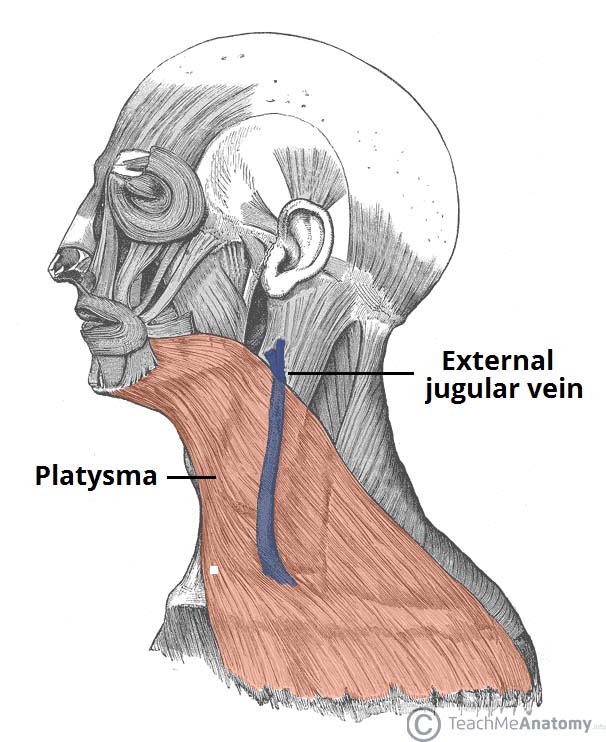 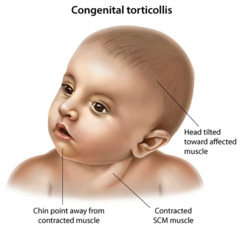 M. Sternocleidomastoideus
Torticollis
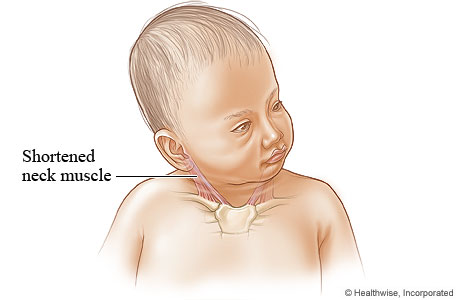 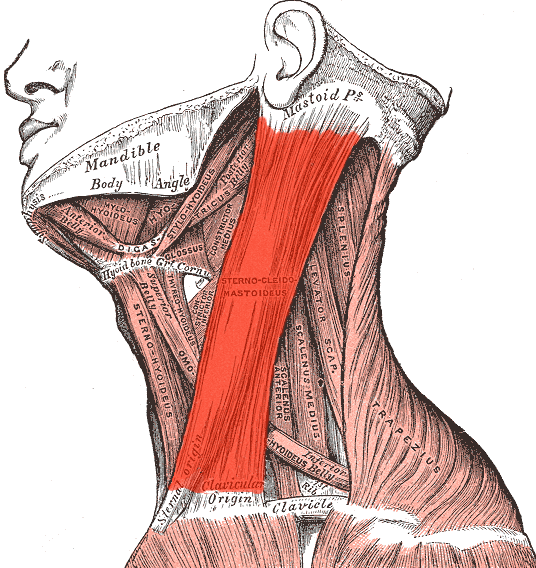 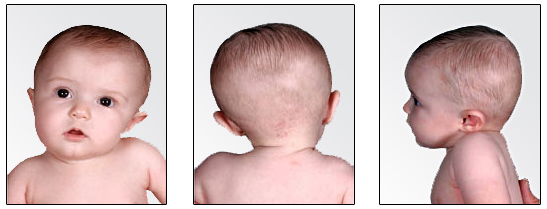 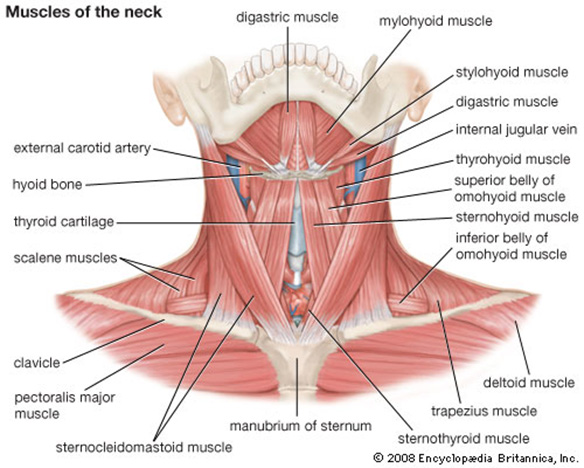 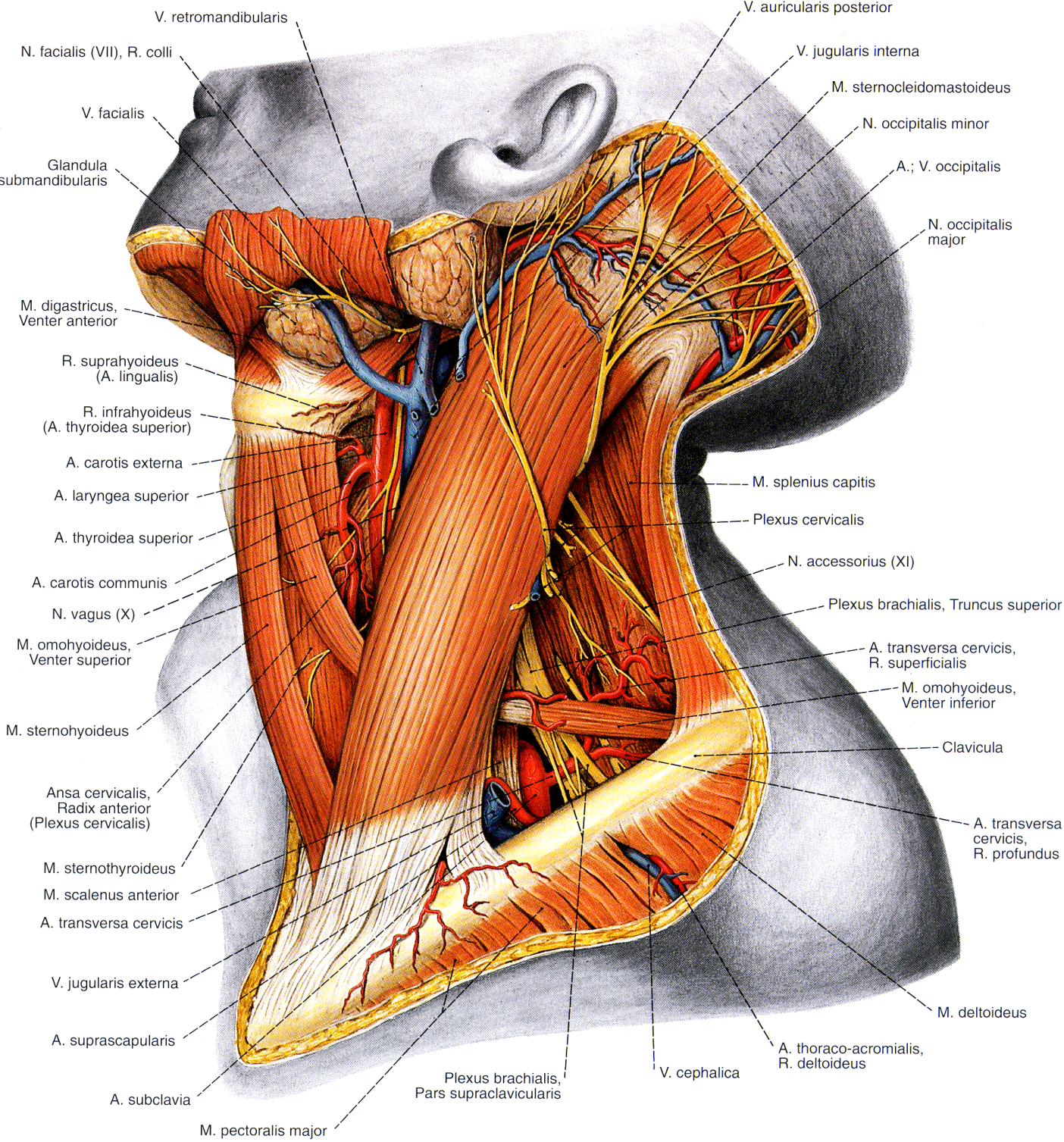 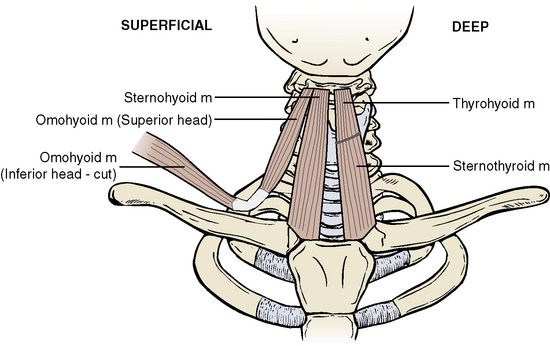 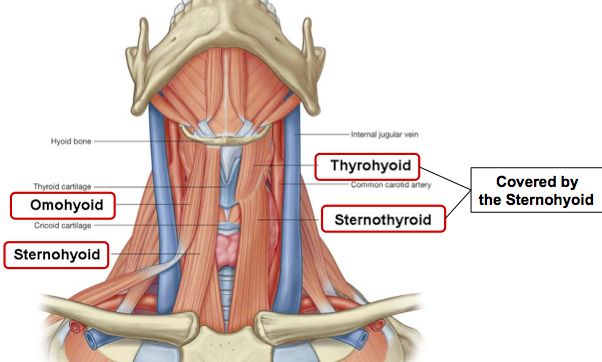 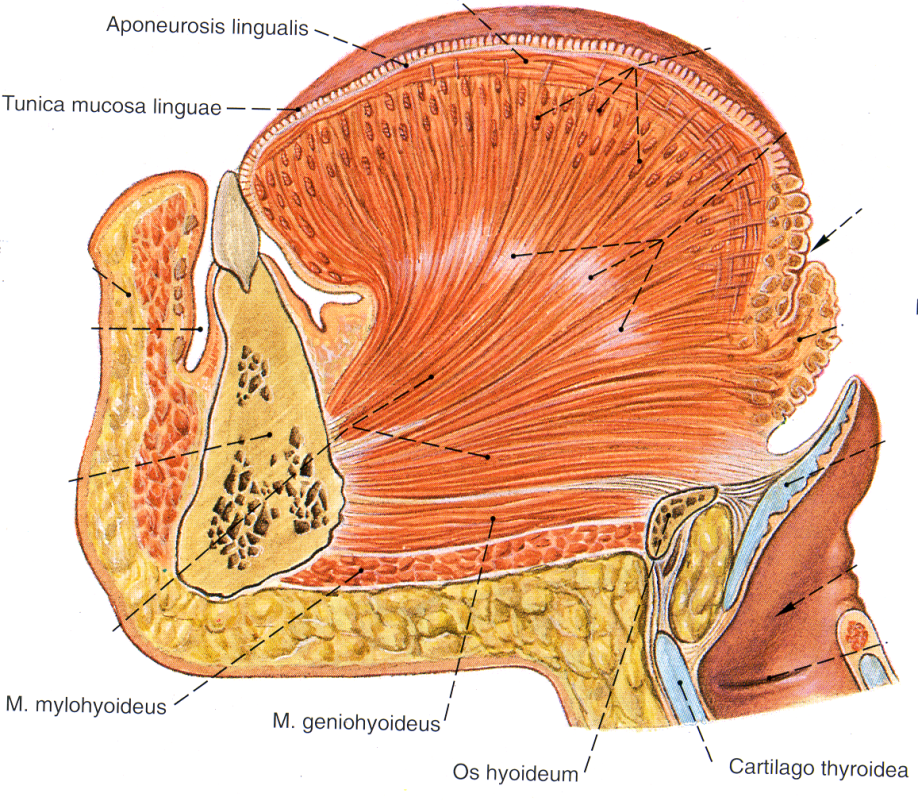 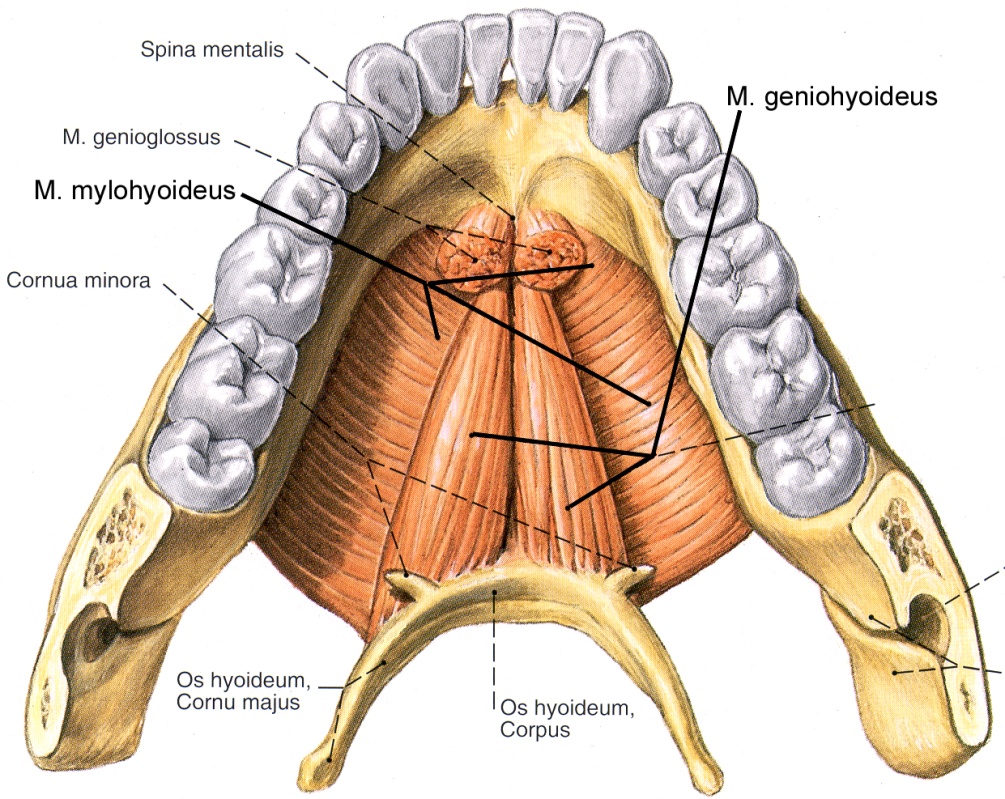 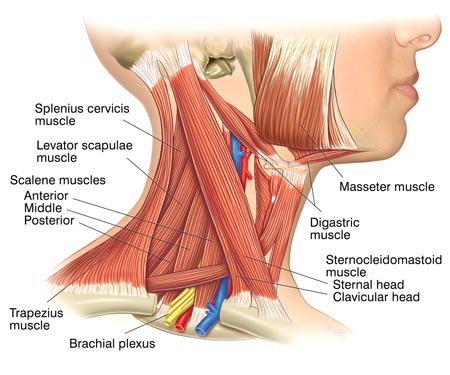 Mély nyakizmok I. (praevertebralis).:
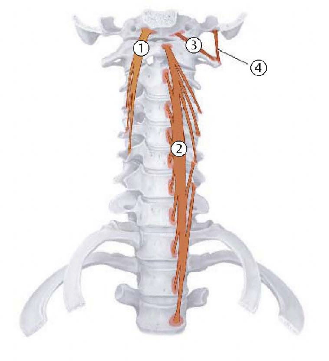 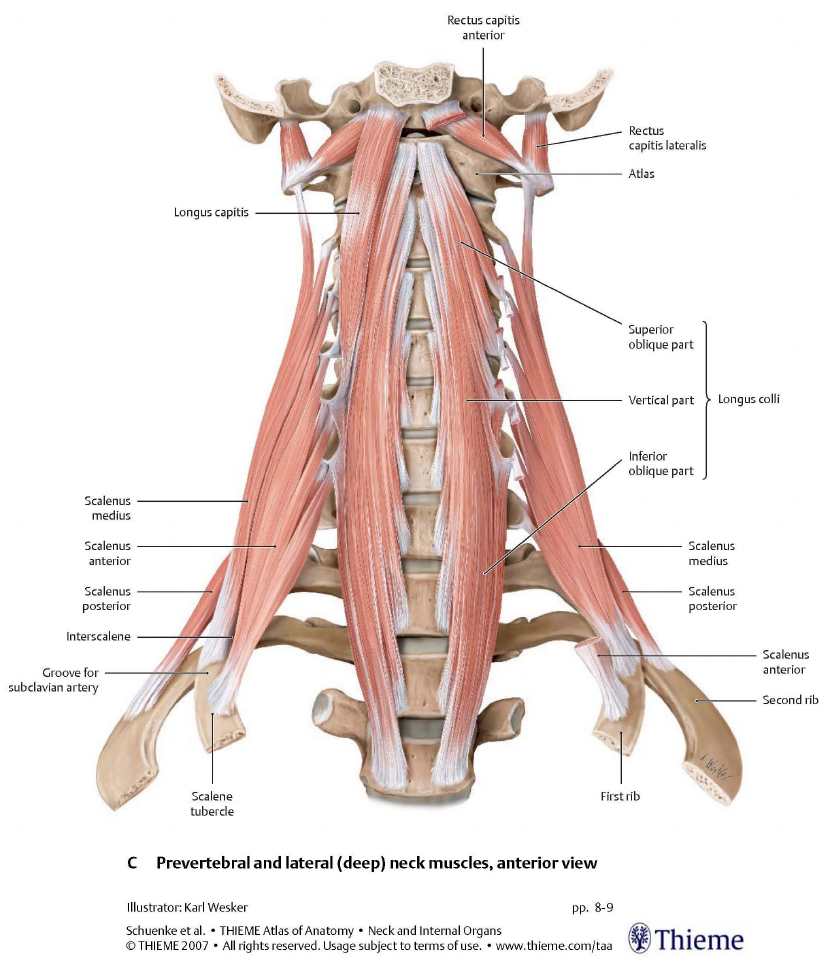 1. m. longus capitis
2. m. longus colli
3.-4. m. rectus capitis anterior et lateralis
Mély nyakizmok II. (lateralis).:
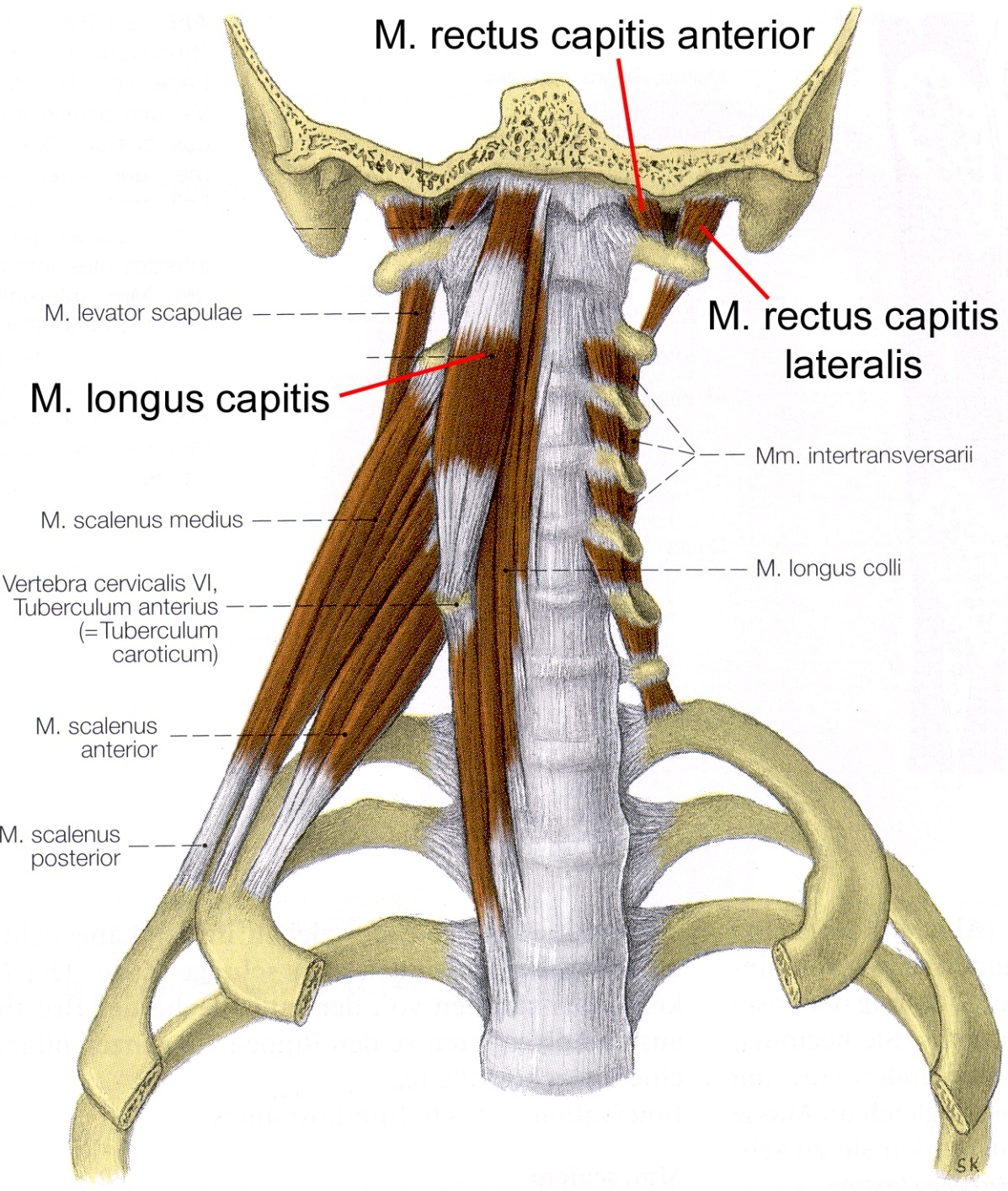 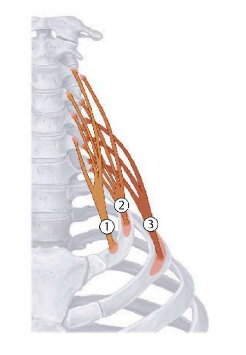 1. m. scalenus anterior
2. m. scalenus medius
3. m. scalenus posterior
Hiatus scaleni
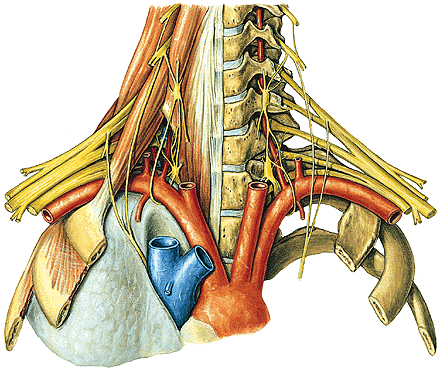 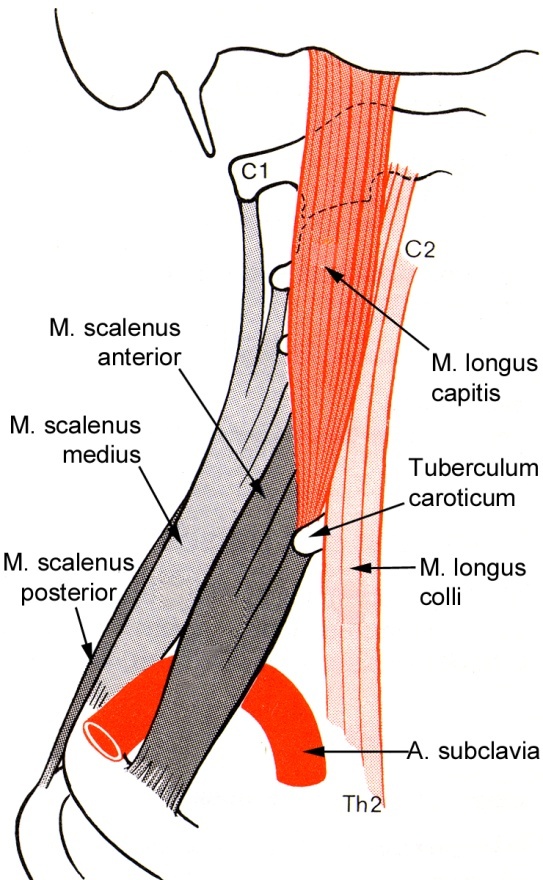 m. trapezius

-p. descendens
-p. horizontalis 
-p. inferior


N. XI.
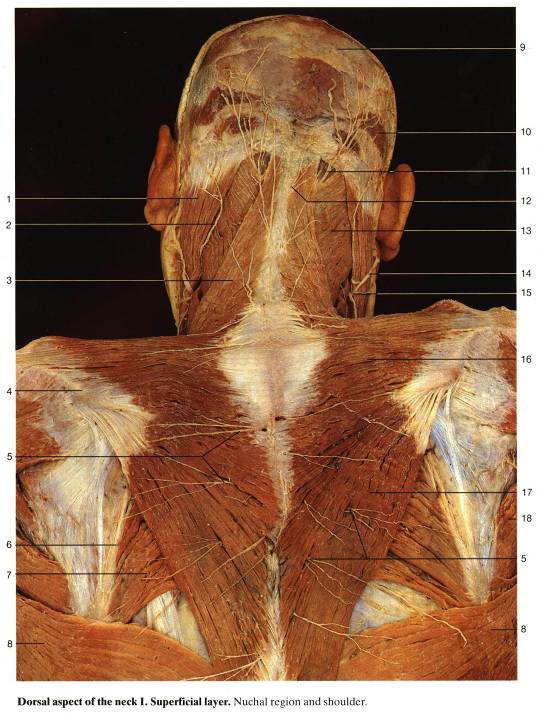 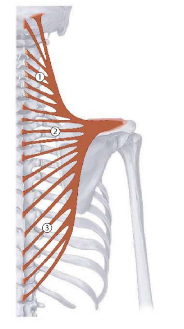 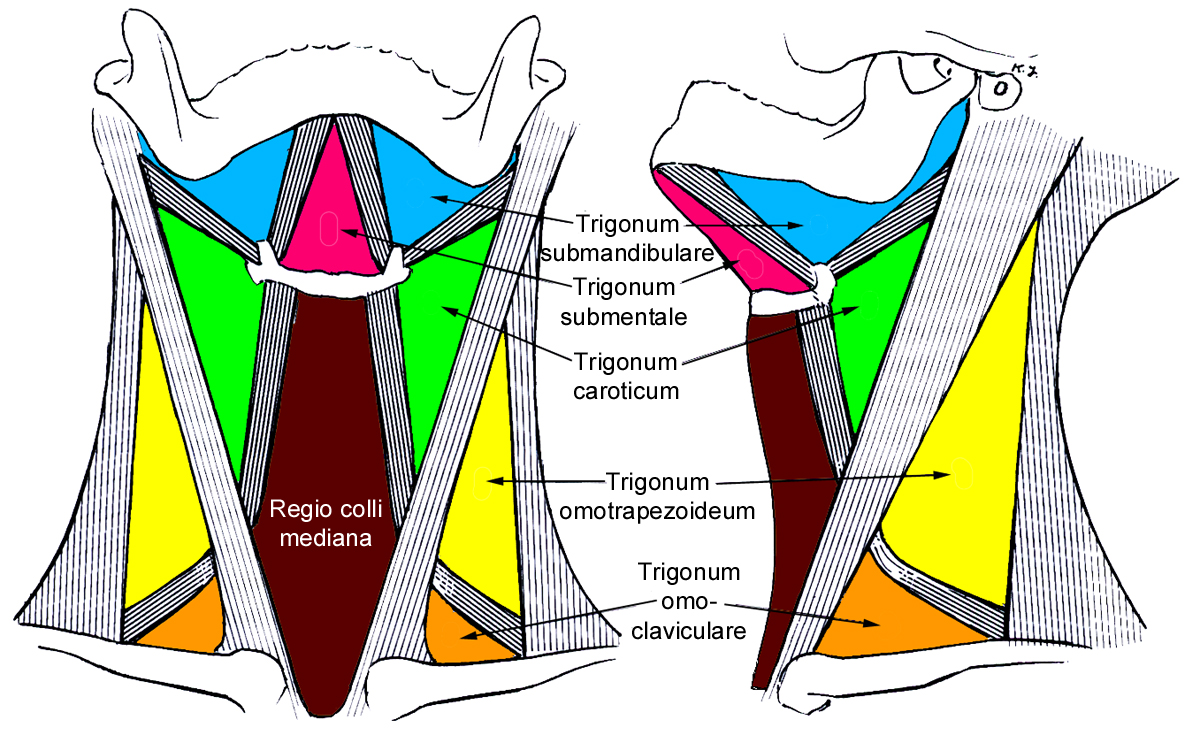 Trigonum submandibulare
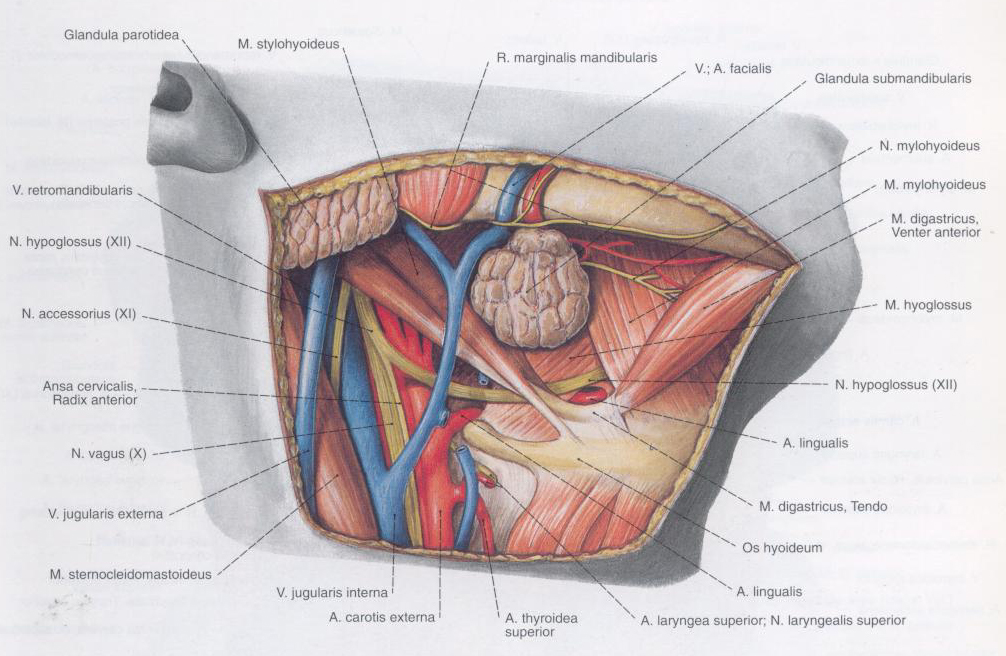 Trigonum omotrapezoideum
	benne: pl. cervicalis
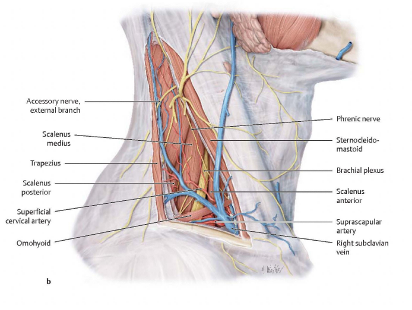 Lamina superficialis
Lamina pretrachealis
Lamina prevertebralis
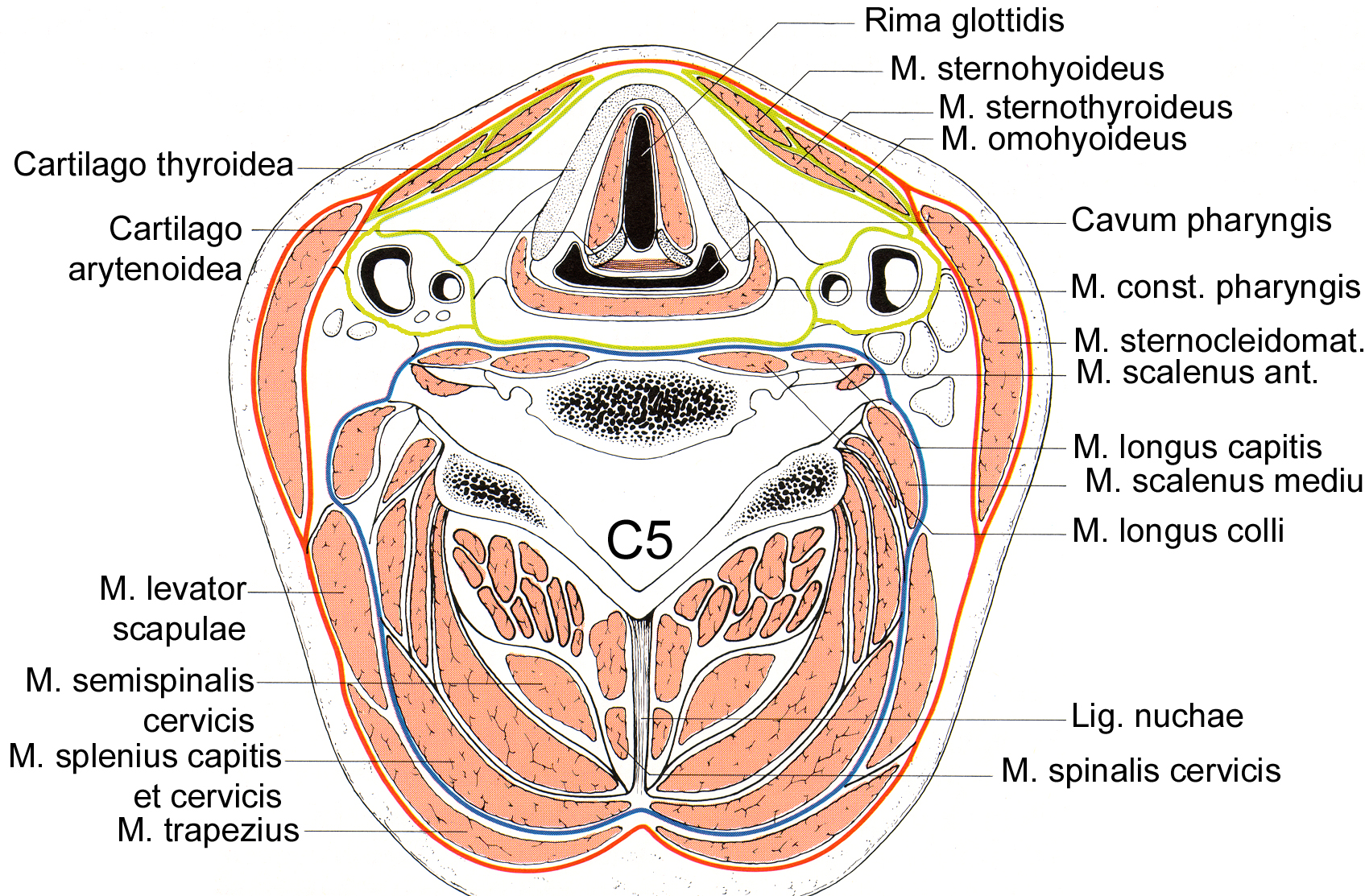 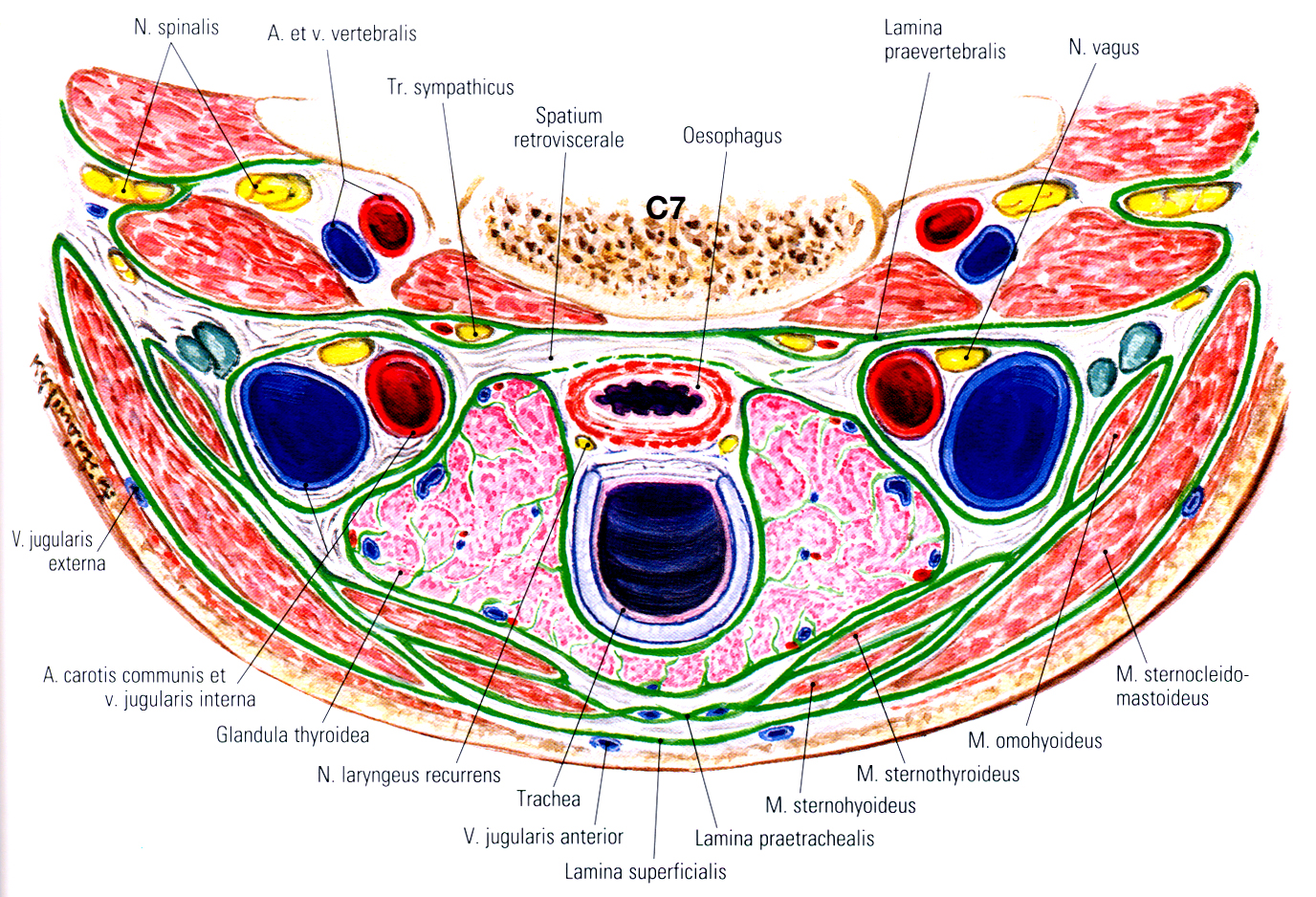